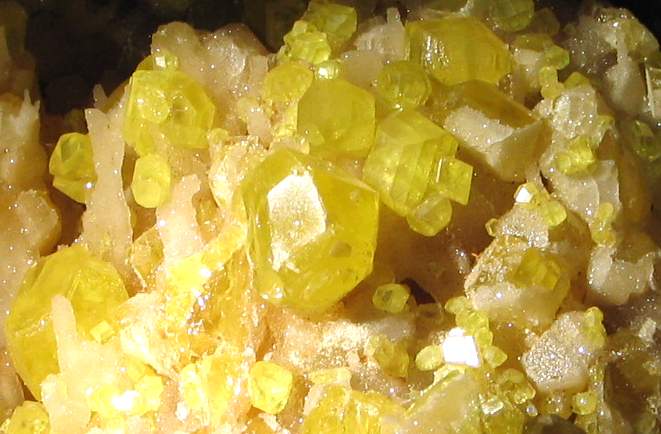 Свойство и применение  серы
S        16           
Sulfur      2 
32.066          8
 3s23p4             6
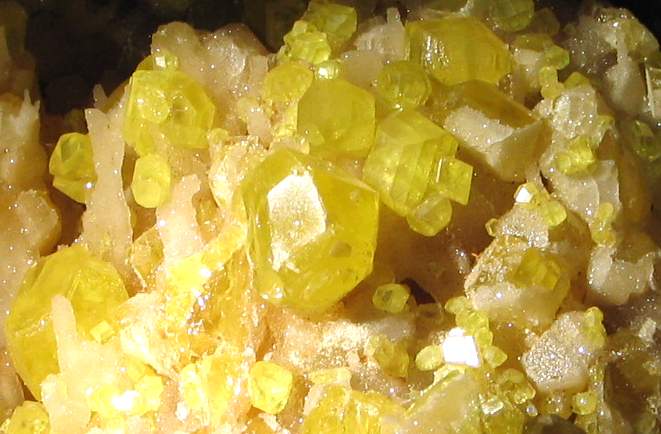 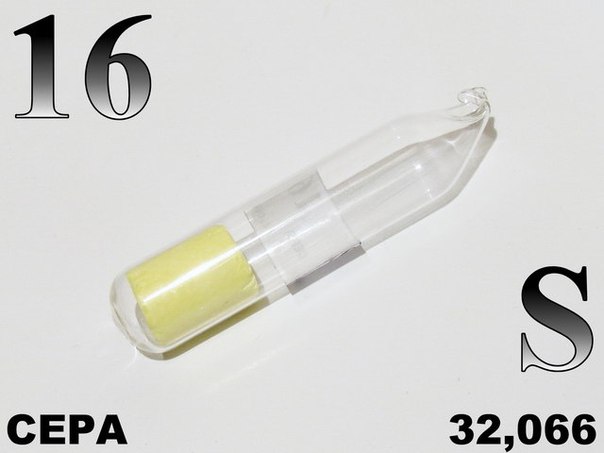 S 16+
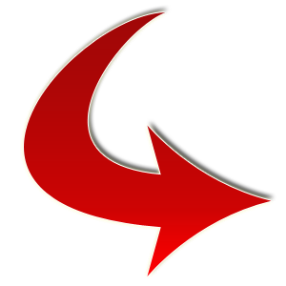 6
18
2
O
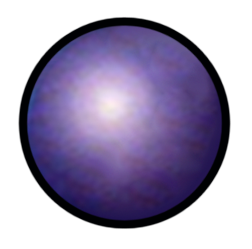 ЭО = 3,44
Степени окисления
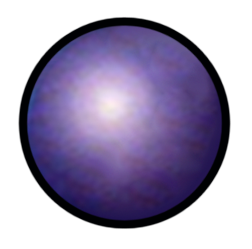 S
ЭО = 2,58
-2
+4
+6
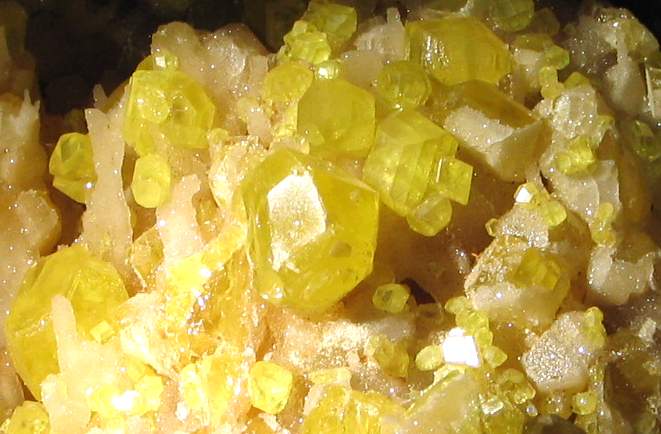 Аллотропные модификации серы
моноклинная
ромбическая
пластическая
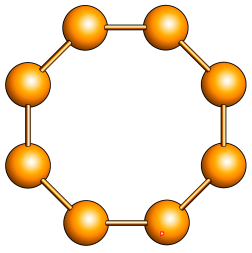 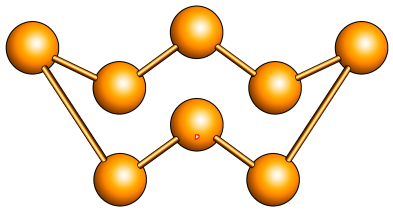 Tпл. 112,8 0С
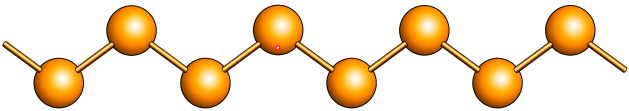 S8
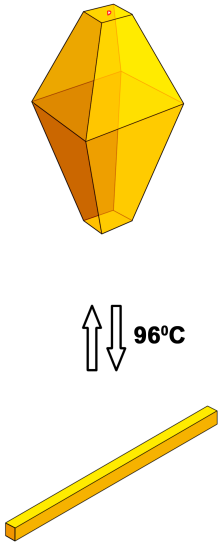 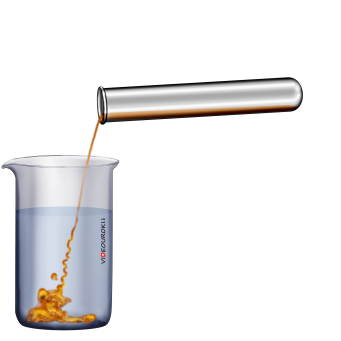 Хрупкое, 
жёлтое вещество.
Это игольчатые 
кристаллы.
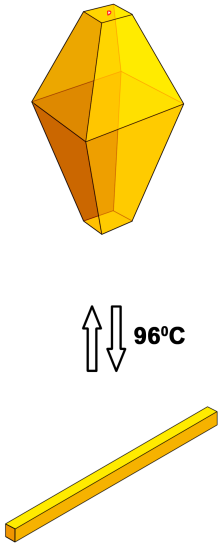 Легко измельчается 
в порошок.
Резиноподобная масса 
тёмно-коричневого цвета.
Tпл. 119,3 0С.
Физические свойства.
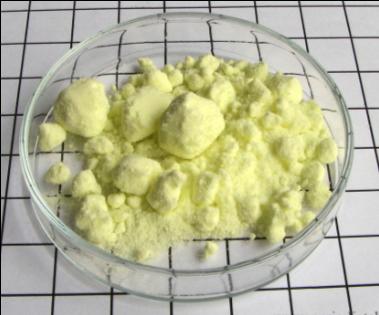 — твердое агрегатное 
                      состояние
— желтого цвета
— не растворима в воде
— не смачивается водой 
     (ФЛОТация)
— растворяется в 
            органических 
                 растворителях
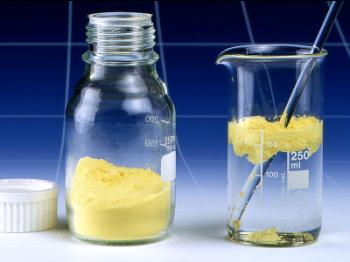 Нахождение серы в природе.
Сульфаты
Гипс-СаSO4*2H2O
Мирабилит –Na2SO4*10H2O
Горькая соль-MgSO4*7H2O
Сера в природе
Сульфиды
Пирит –FeS2
Самородная сера -S
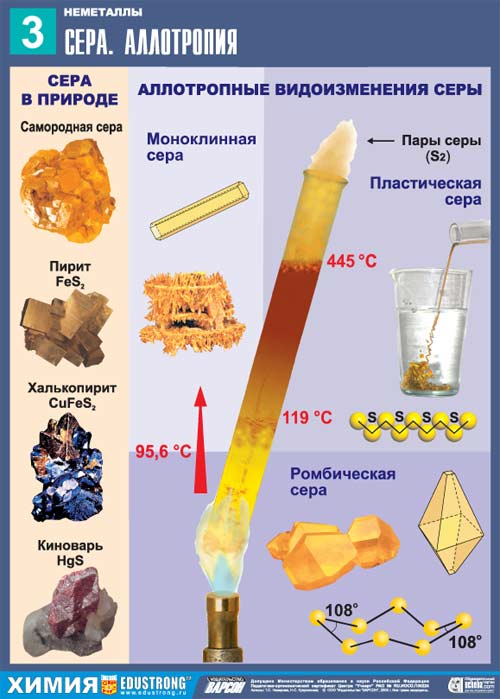 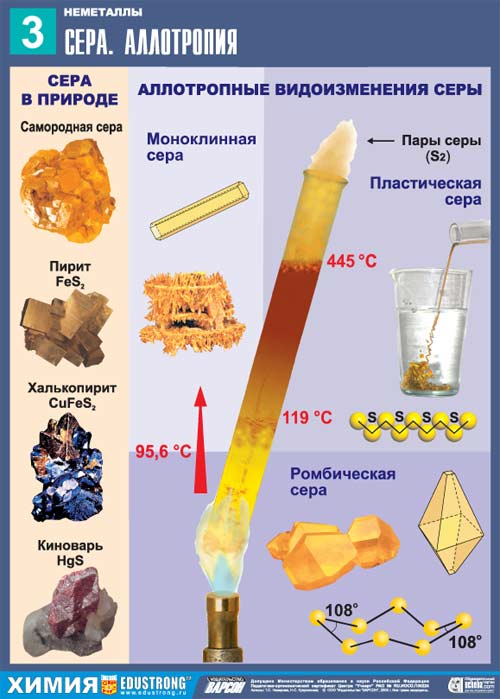 Киноварь  HgS
Халькопирит 
 CuFeS2
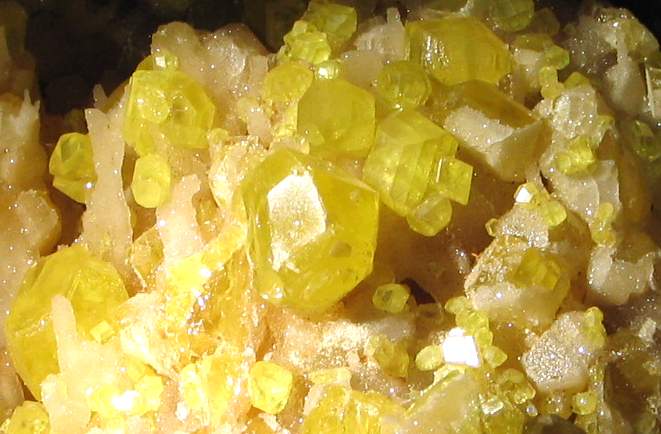 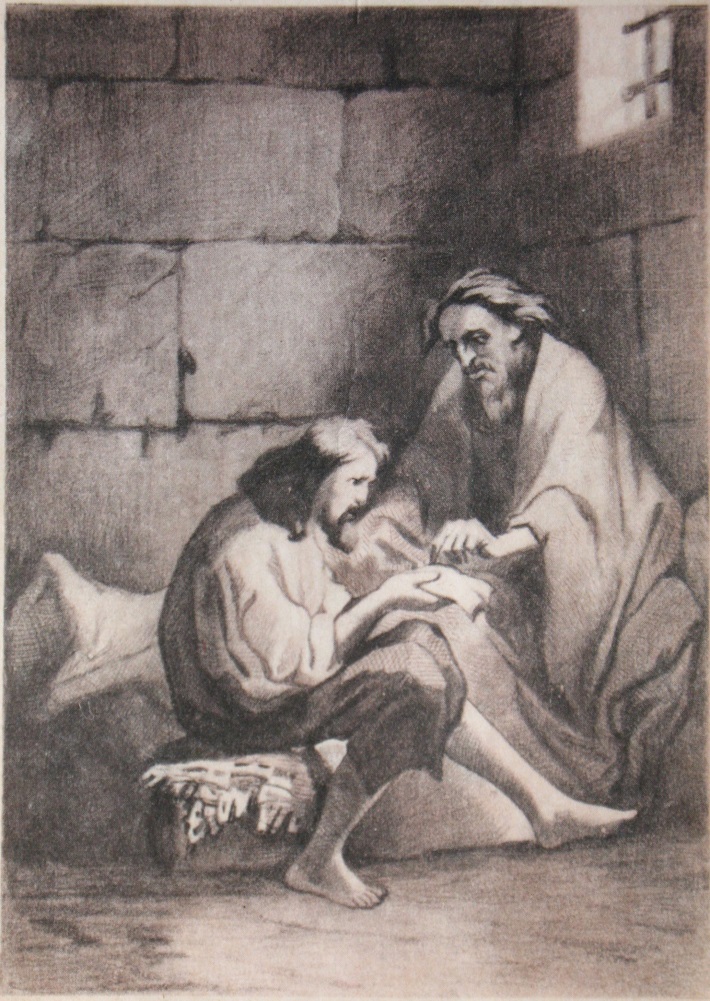 Сера и роман А. Дюма «Граф Монте-Кристо».
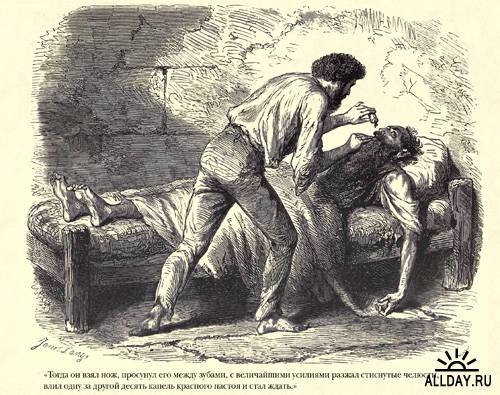 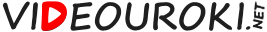 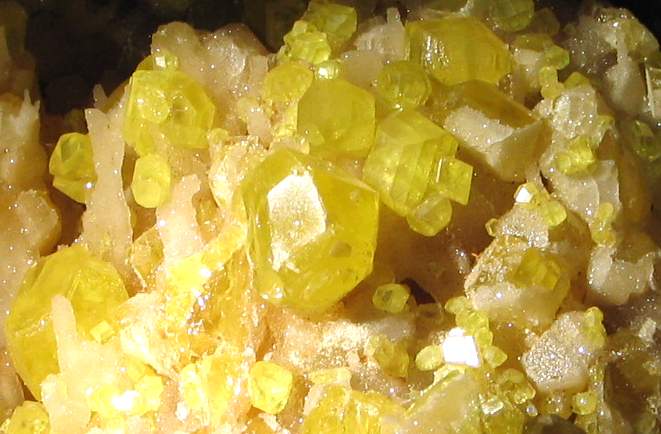 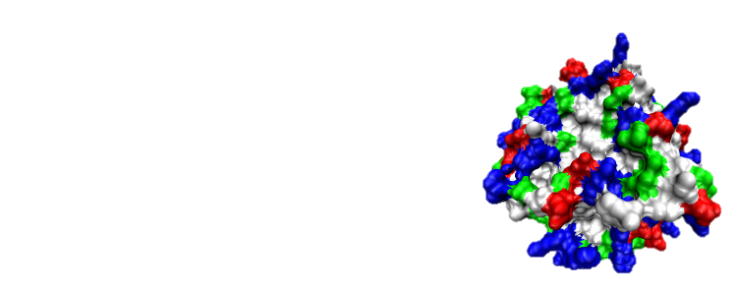 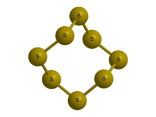 Сера входит в состав белков.
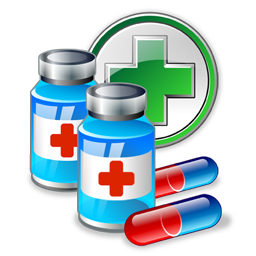 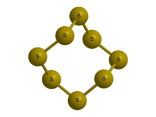 Сера входит в состав гормонов и витаминов.
Сера участвует в окислительно-восстановительных процессах организма.
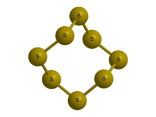 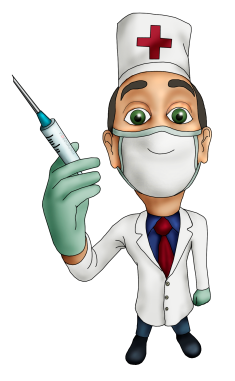 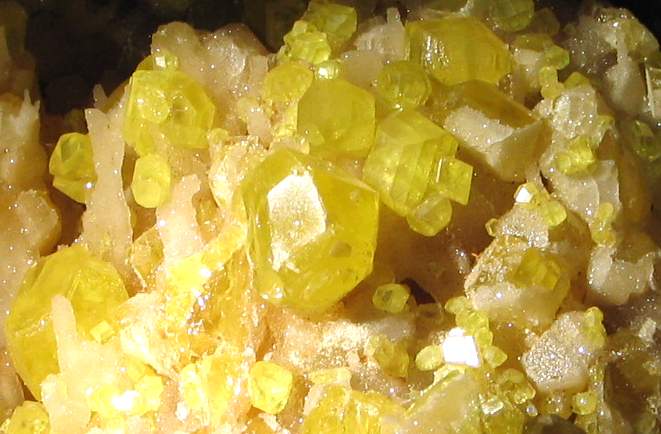 Продукты, содержащие серу
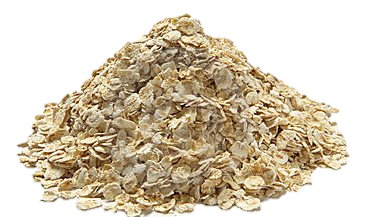 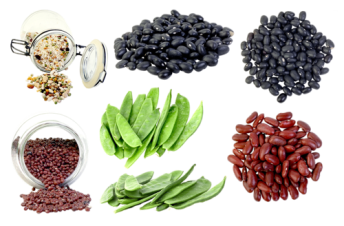 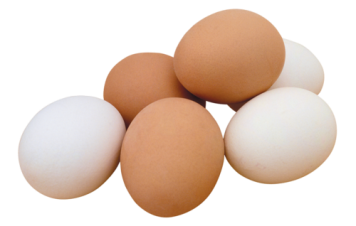 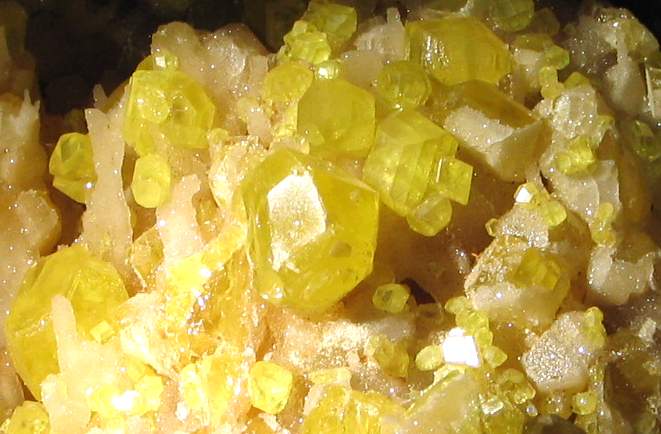 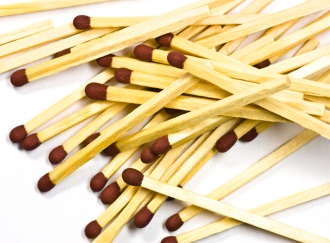 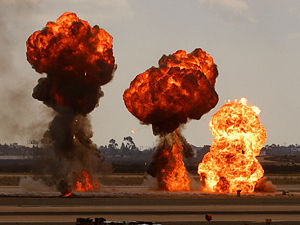 Применение серы
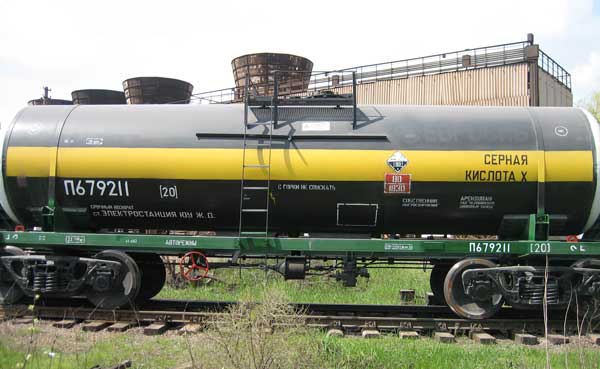 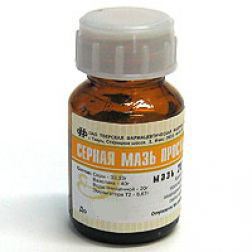 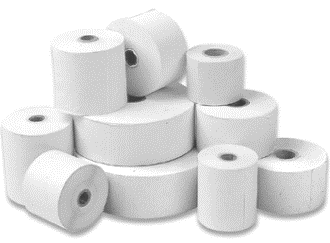 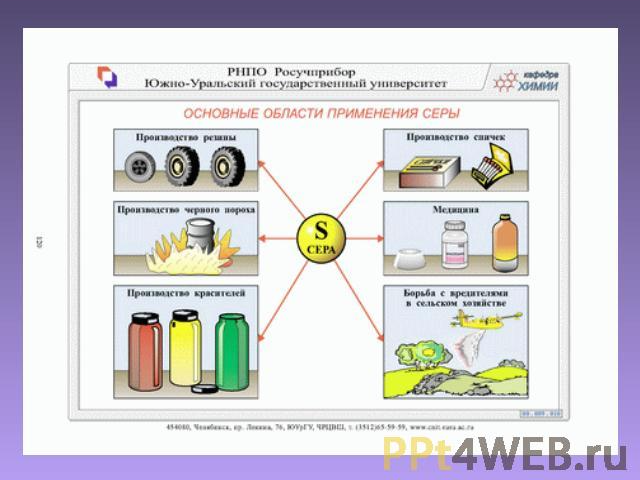 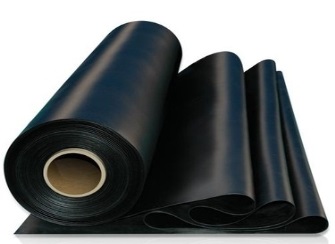 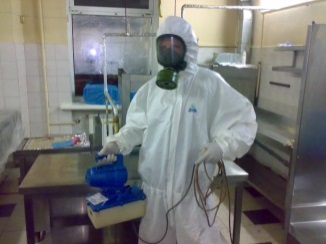 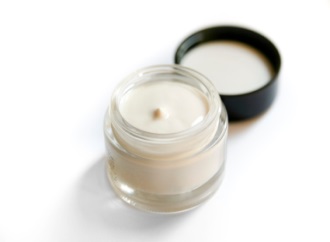 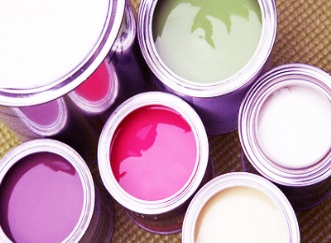 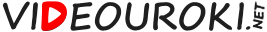 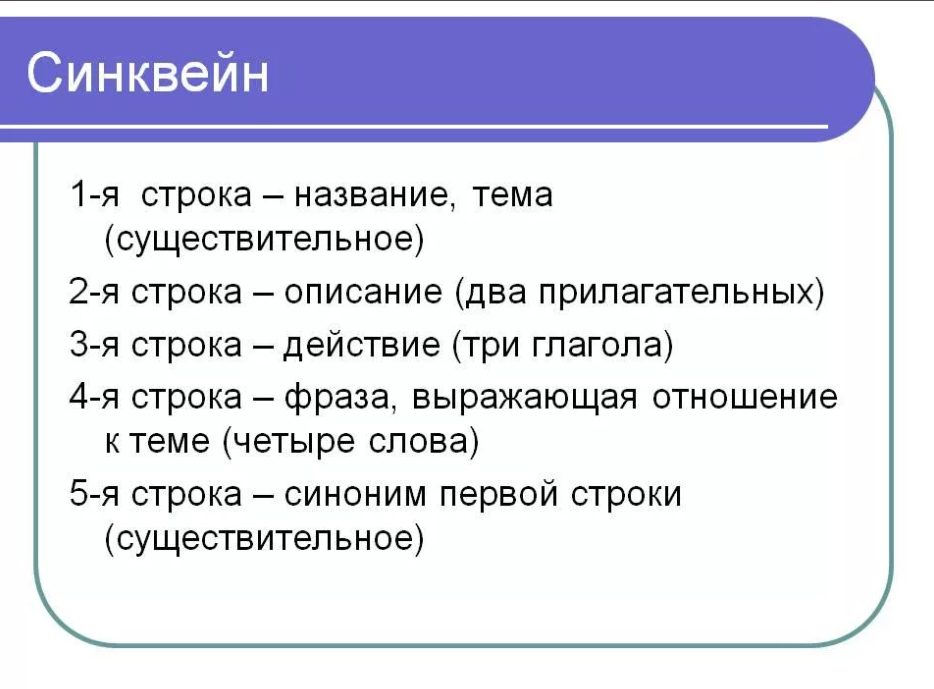